S
Doctrine and Covenants
Popsicle Stick Figures
The S List
S
Jacob Scott
D&C 52:28
Satan
D&C 29:36; 76:25-28
Sarah
D&C 132:34, 65
S
Henry G. Sherwood
D&C 124:81
Lyman Sherman
D&C 108
Seth
D&C 107:41-43, 53; 138:40
Seth
Son of Adam and Eve
Genesis 4:25
D&C 138:40
Smith Family
John Smith
Brother of Joseph Smith Sr.
D&C 102:3
S
Lucy Mack Smith
D&C 137:5
Joseph Smith Sr.
D&C 102:3, 34
Smith Family
Hyrum Smith
D&C 11
Sophronia
Not mentioned in D&C
Alvin Smith
D&C 137:5-9
S
Joseph E. Smith
Son of Hyrum 
D&C 138
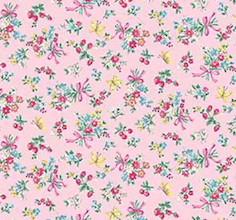 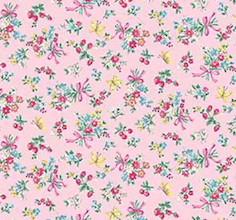 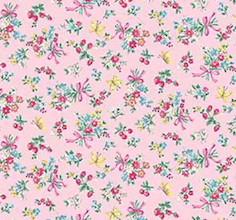 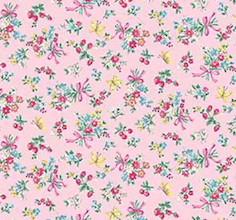 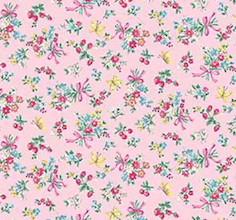 Family of Joseph Smith Sr. and Lucy Mack Smith:
The First Family of the Restoration
Smith Family
Joseph Smith Jr.
D&C 132:7
S
Emma Hale Smith
Wife of Joseph Smith Jr. D&C 25
Smith Family
Ephraim Smith
History
William B. Smith
History
S
Samuel Harrison Smith
D&C  23; 102:3
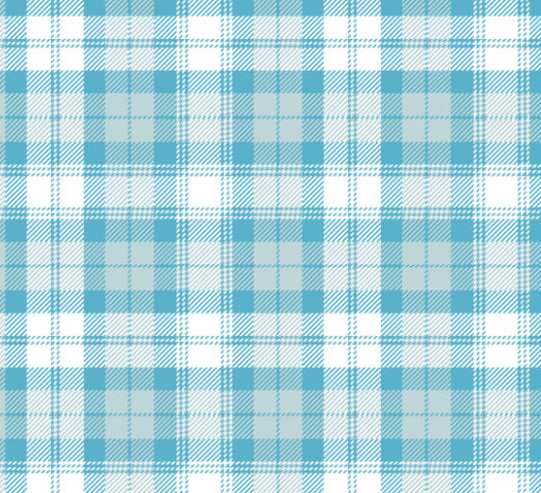 Joseph Smith III
Son of Joseph Smith Jr.
D&C 122:6-7
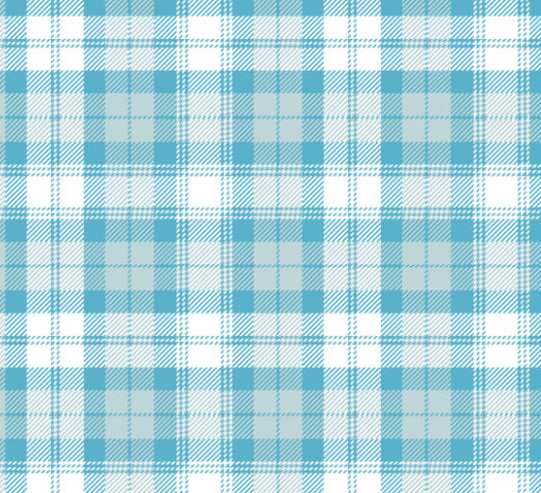 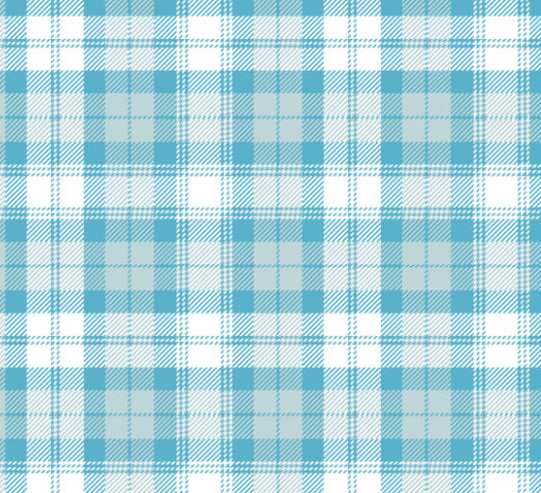 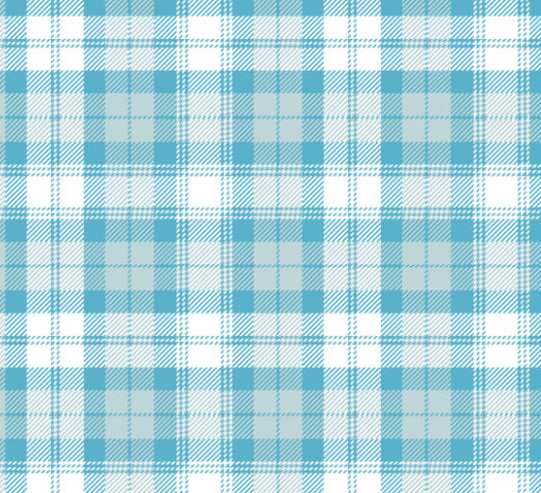 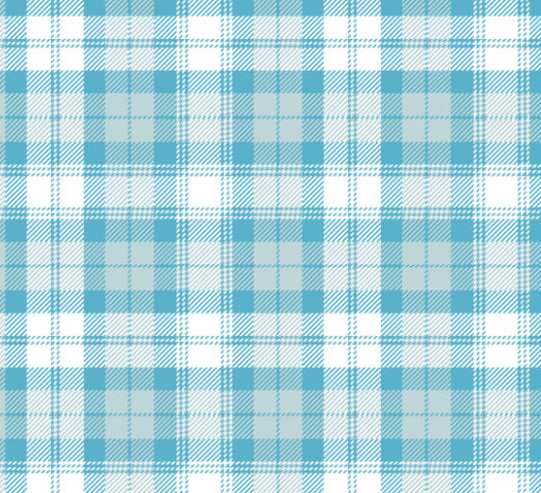 Family of Joseph Smith Sr. and Lucy Mack Smith:
The First Family of the Restoration
Smith Family
S
Lucy Smith
D&C
Katharine Smith
Not mentioned in D&C
Don Carlos Smith
History
Family of Joseph Smith Sr. and Lucy Mack Smith:
The First Family of the Restoration
Silvester Smith
D&C 102:3, 34
John Snider
D&C 124:22-24, 62, 70
S
George A. Smith
D&C 124:129
Eden Smith
D&C 75:30, 36
Lorenzo Snow
5th Pres. of church
Official Declaration
S
Erastus Snow
D&C 136:12
Solomon
2 Samuel 5:14, 12:24; D&C 132:1-2, 38
S
Daniel Stanton
D&C 75:33
Son Ahman/Savior
D&C 78:20
Northrop Sweet
D&C 33:1-2, 8-10
S
S
Jacob Scott
D&C 52:28
Satan
D&C 29:36; 76:25-28
Sarah
D&C 132:34, 65
S
Henry G. Sherwood
D&C 124:81
Lyman Sherman
D&C 108
Seth
D&C 107:41-43, 53; 138:40
Seth
Son of Adam and Eve
Genesis 4:25
D&C 138:40
Smith Family
John Smith
Brother of Joseph Smith Sr.
D&C 102:3
S
Lucy Mack Smith
D&C 137:5
Joseph Smith Sr.
D&C 102:3, 34
Smith Family
Hyrum Smith
D&C 11
Sophronia
Not mentioned in D&C
Alvin Smith
D&C 137:5-9
S
Joseph E. Smith
Son of Hyrum 
D&C 138
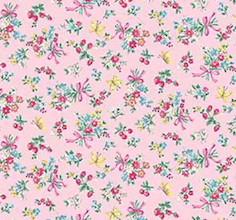 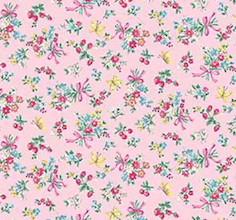 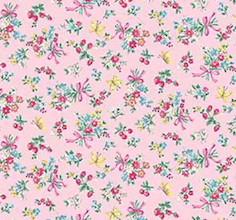 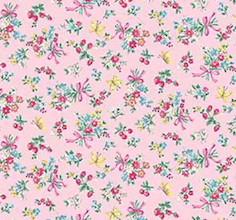 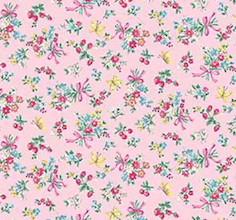 Family of Joseph Smith Sr. and Lucy Mack Smith:
The First Family of the Restoration
Smith Family
Joseph Smith Jr.
D&C 132:7
S
Emma Hale Smith
Wife of Joseph Smith Jr. D&C 25
Smith Family
Ephraim Smith
History
William B. Smith
History
S
Samuel Harrison Smith
D&C  23; 102:3
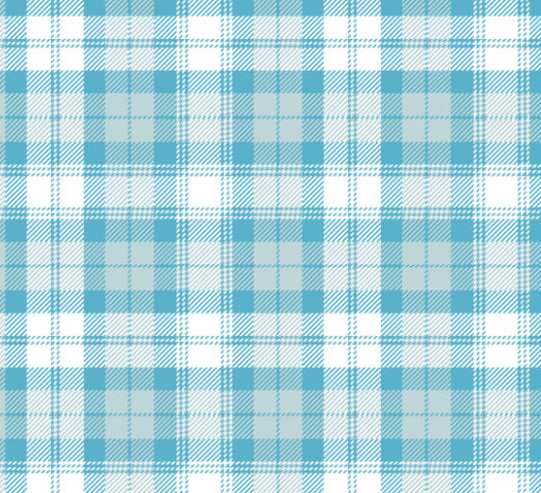 Joseph Smith III
Son of Joseph Smith Jr.
D&C 122:6-7
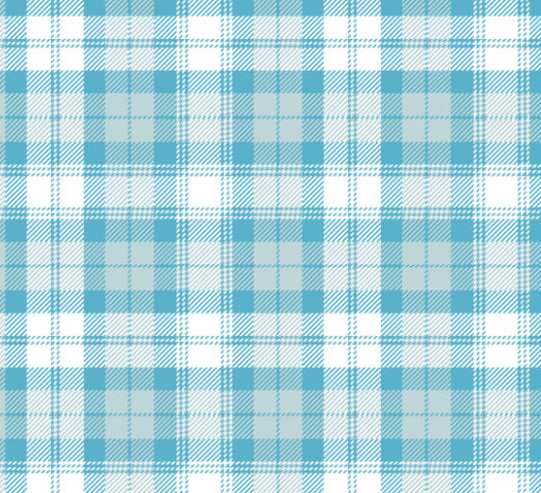 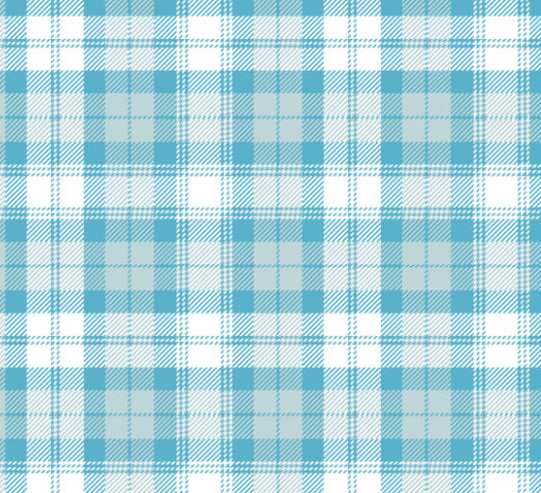 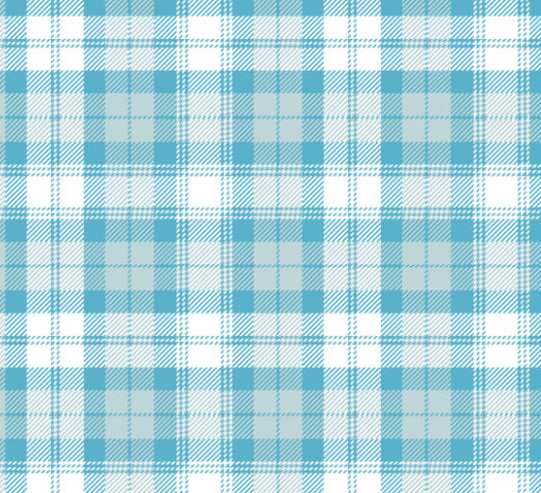 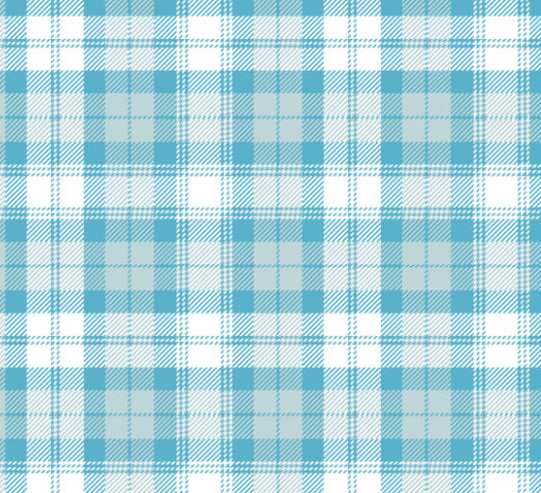 Family of Joseph Smith Sr. and Lucy Mack Smith:
The First Family of the Restoration
Smith Family
S
Lucy Smith
D&C
Katharine Smith
Not mentioned in D&C
Don Carlos Smith
History
Family of Joseph Smith Sr. and Lucy Mack Smith:
The First Family of the Restoration
Silvester Smith
D&C 102:3, 34
John Snider
D&C 124:22-24, 62, 70
S
George A. Smith
D&C 124:129
Eden Smith
D&C 75:30, 36
Lorenzo Snow
5th Pres. of church
Official Declaration
S
Erastus Snow
D&C 136:12
Solomon
2 Samuel 5:14, 12:24; D&C 132:1-2, 38
S
Daniel Stanton
D&C 75:33
Son Ahman/Savior
D&C 78:20
Northrop Sweet
D&C 33:1-2, 8-10